Специалист Отдела обслуживания клиентов и консультирования
Обязанности:
Обработка входящих звонков, консультирование клиентов по продуктовой линейке банка;
Консультирование клиентов банка по различным вопросам (счетам, транзакциям, остаткам, поддержка клиентов-держателей пластиковых карт).
Мы предлагаем:
Удобные графики работы: 8 часов – 5/2 и 12 часов – 2/2;
Оформление согласно ТК РФ («белая» заработная плата), оплачиваемые отпуска и больничные;
Оплачиваемое обучение; 
Корпоративное обучение в Бизнес Академии;
Корпоративная электронная библиотека;
ДМС для сотрудника, включая госпитализацию и стоматологию, а также льготная цена на приобретение программ ДМС для детей, супруга / супруги и родителей;
Страхование при выезде за рубеж;
Корпоративная социальная и материальная поддержка в определенных жизненных ситуациях;
Корпоративные скидки и специальные акции от компаний- партнеров;
Льготные условия на продукты Банка;
Программы признания особых достижений сотрудников;
Участие в благотворительных и социально значимых активностях;
Офис: ул. Крисанова 59.
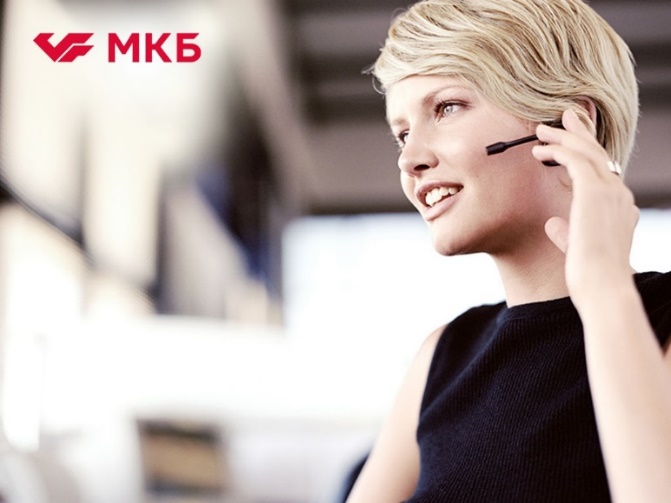 Контакты: hrperm@mkb.ru /8 800 775 99 99